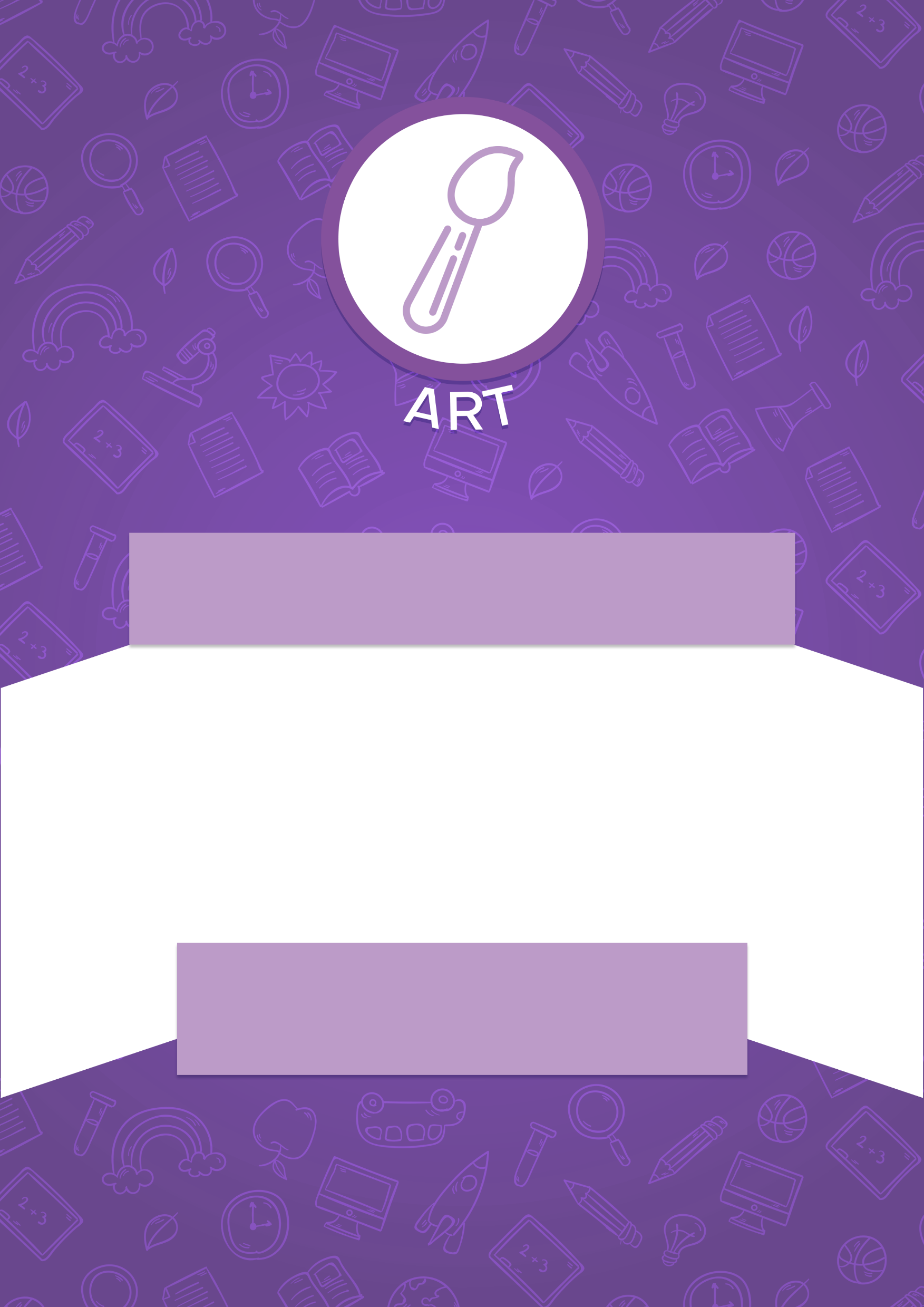 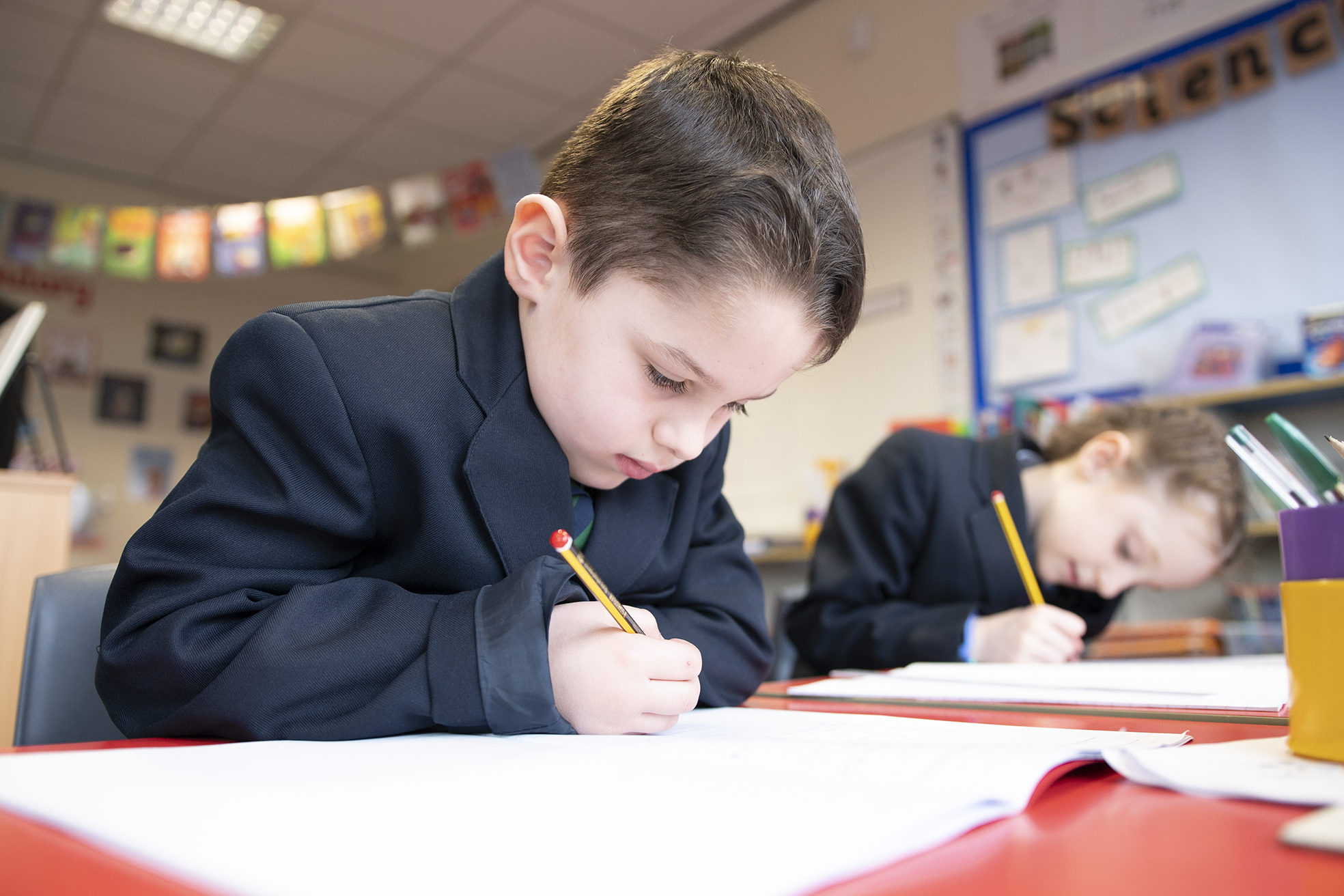 CURRICULUM: ART
SCHOOL NAME
Catholic Primary School
Christ at the Centre, Children at the Heart
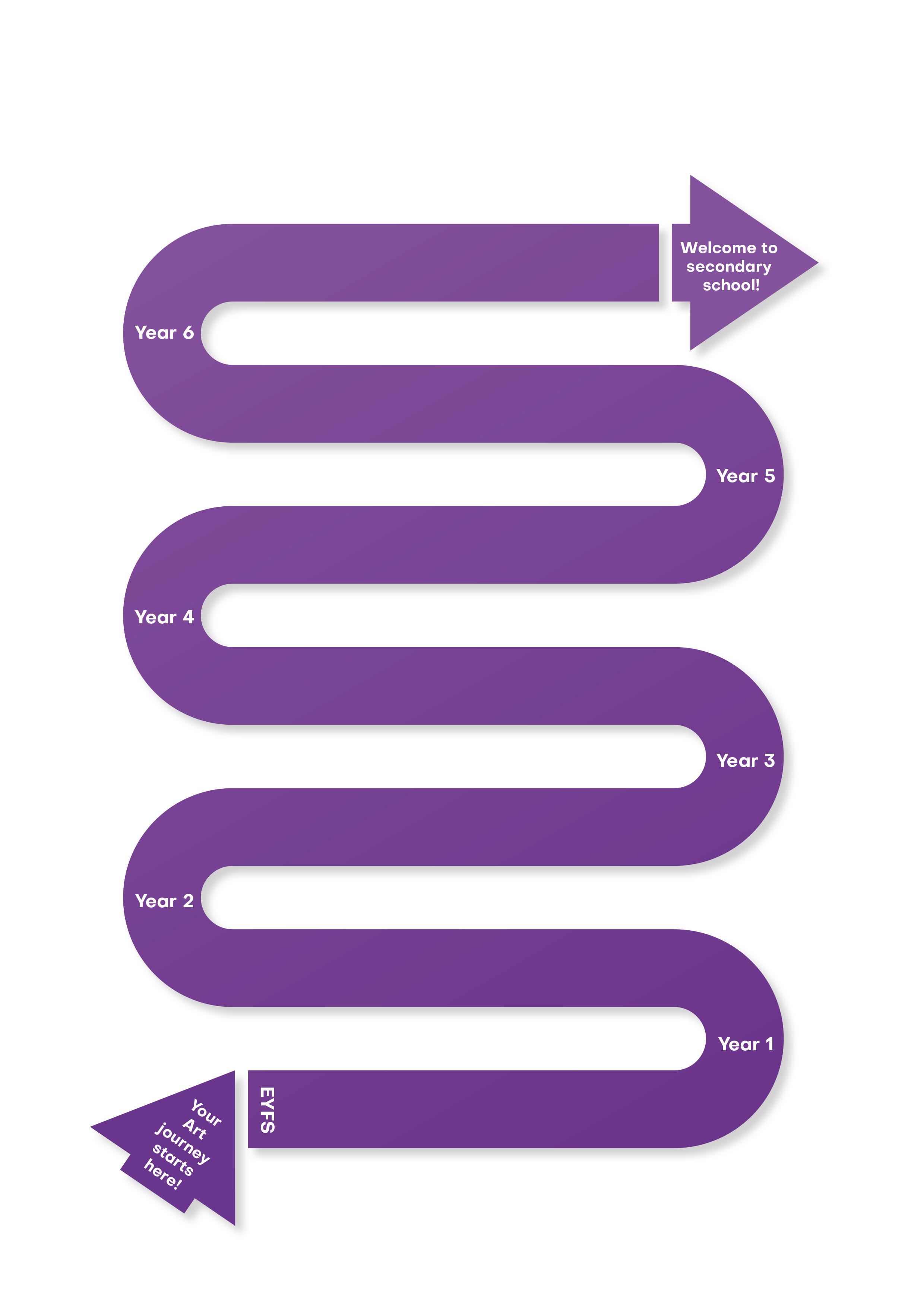 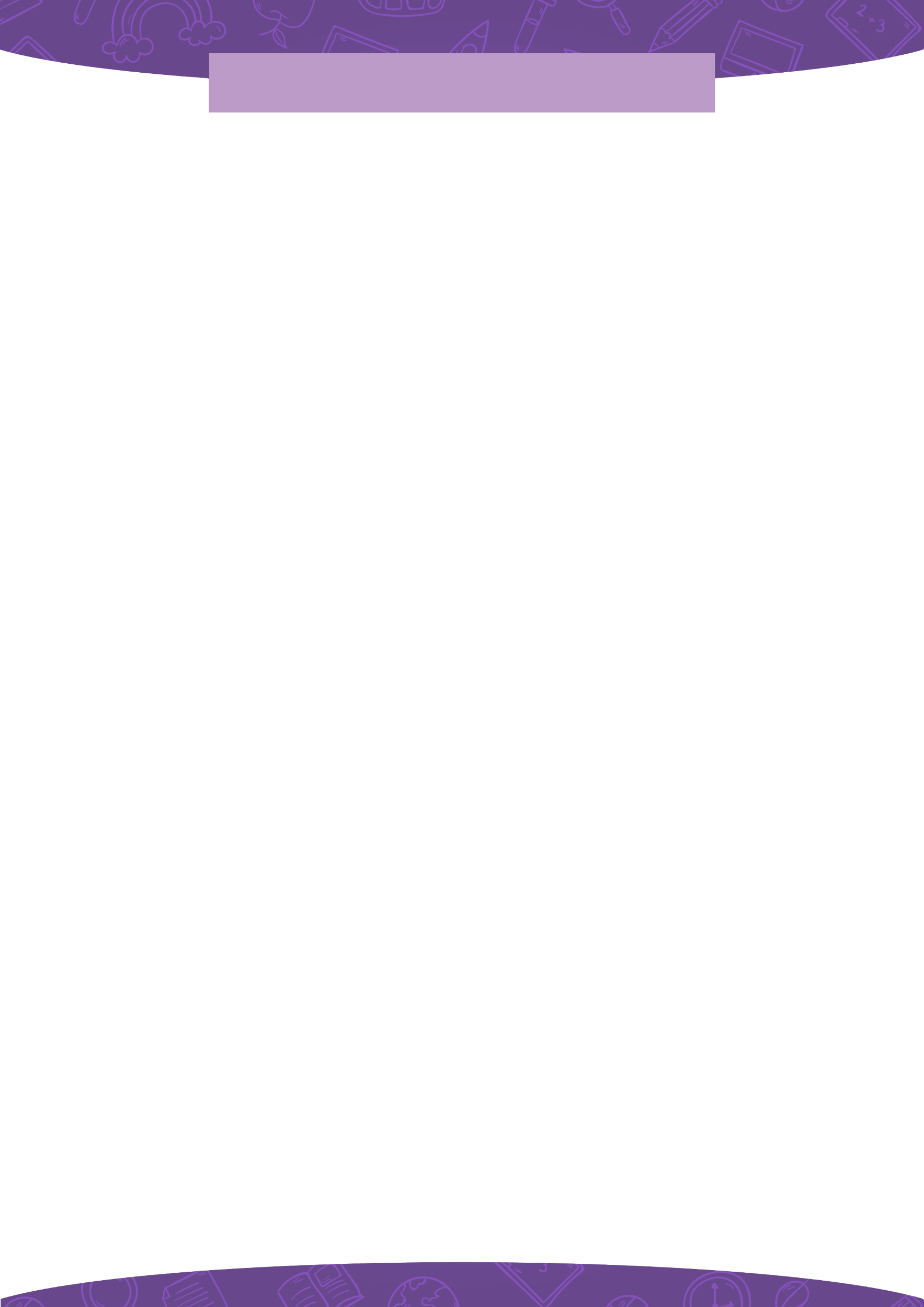 CURRICULUM NARRATIVE
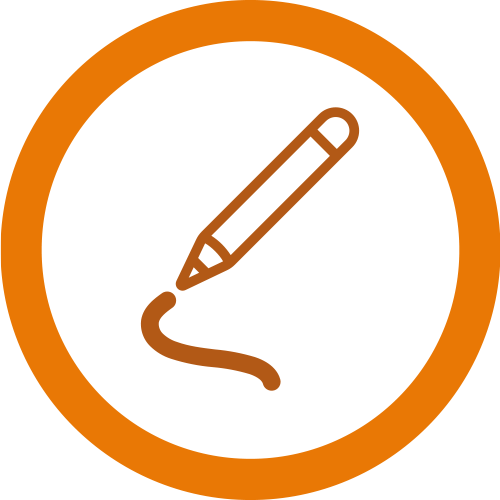 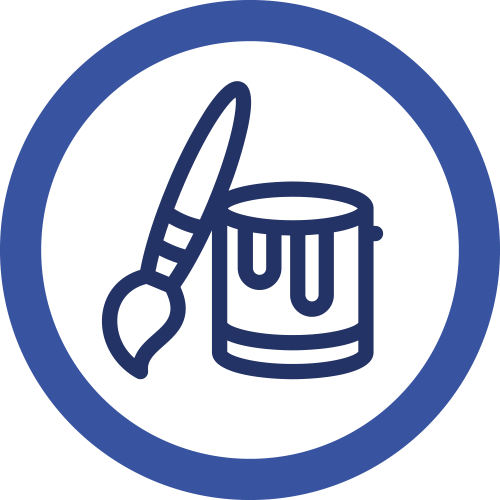 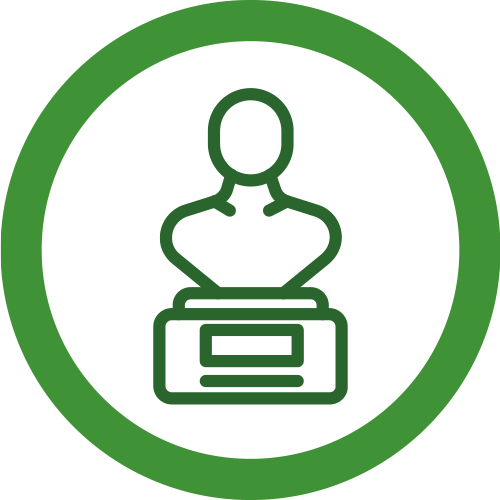 Human Form
Posters
Cityscapes
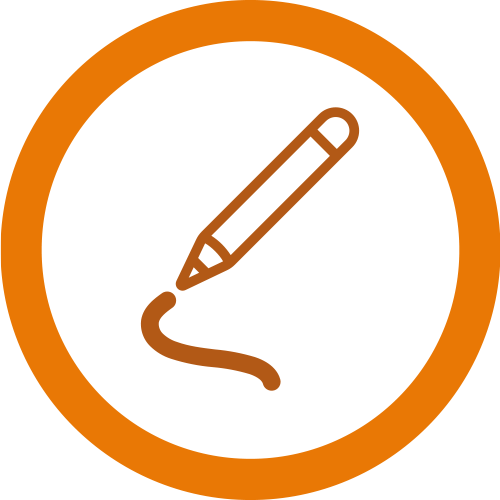 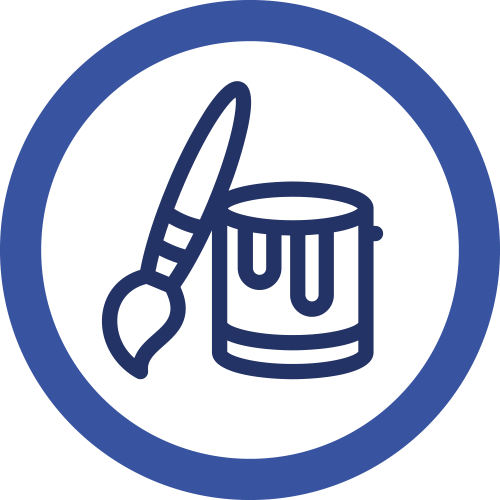 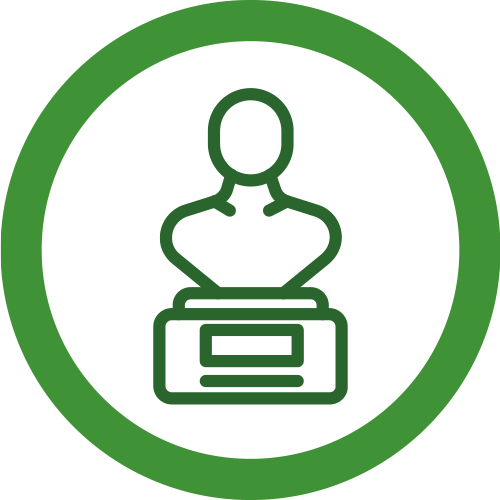 Transient Sculptures
Portraits
Cubism
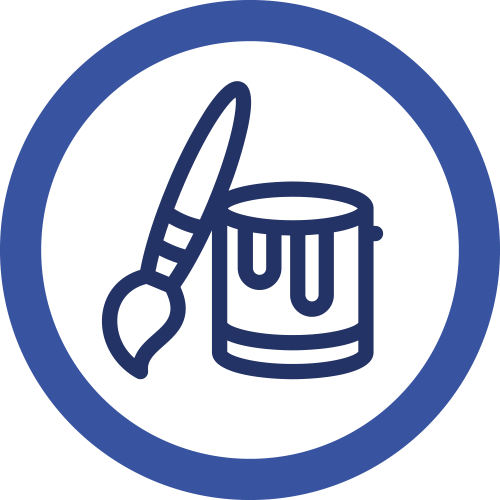 Illuminated Letters and Patterns
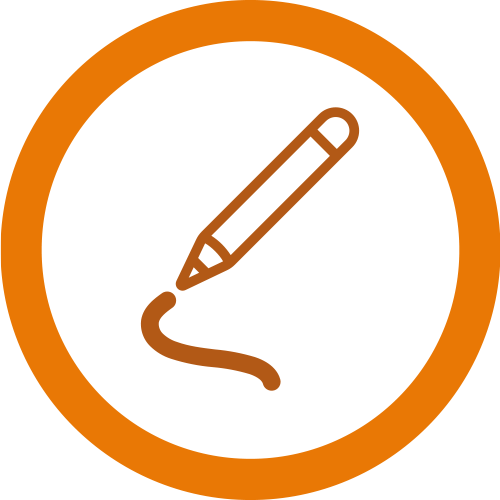 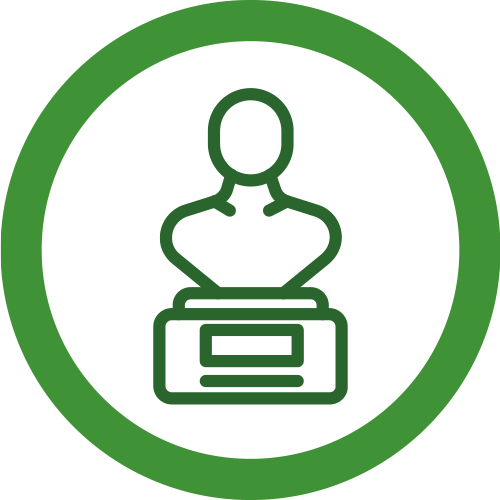 Printing Patterns
Clay Tiles
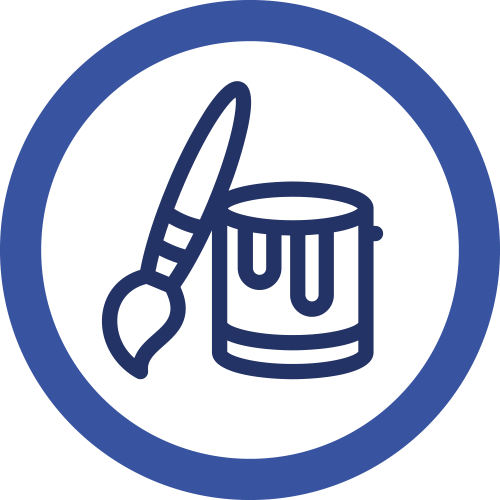 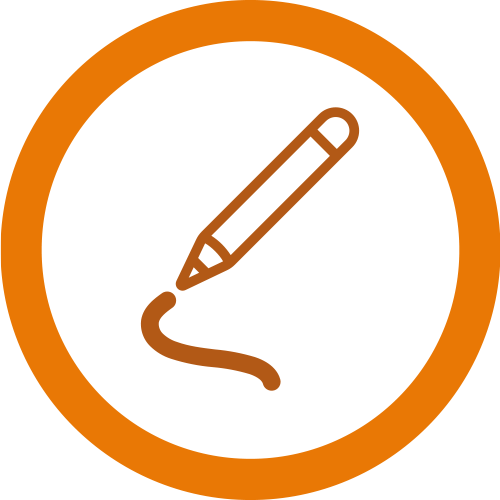 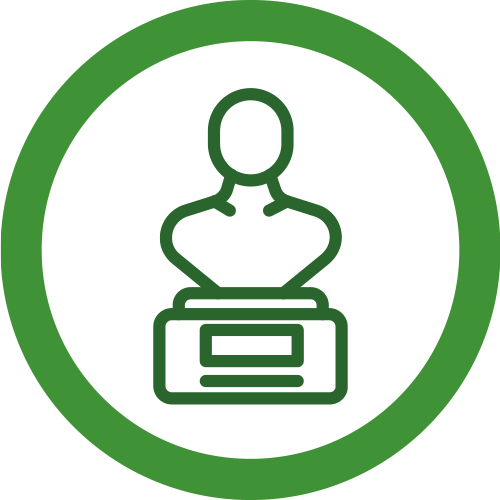 Use of Line
Flower Sculptures
Patterns in Nature
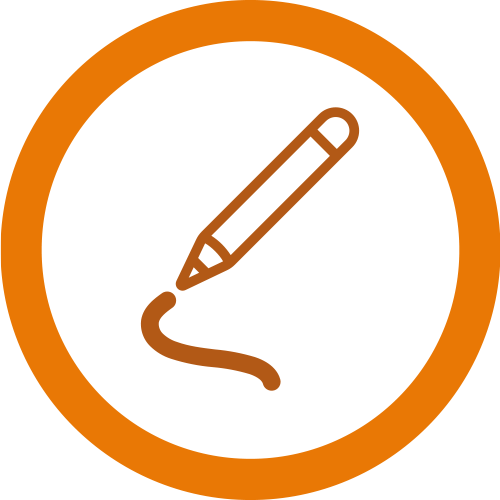 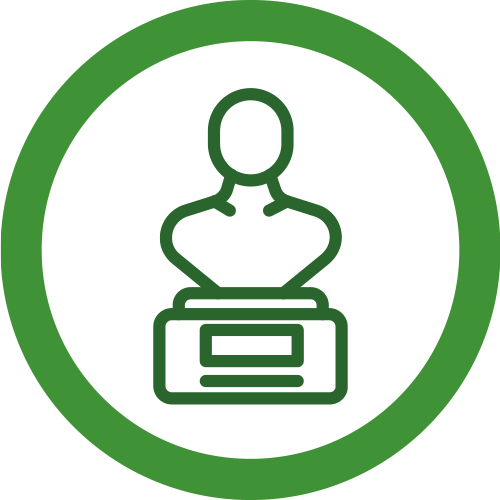 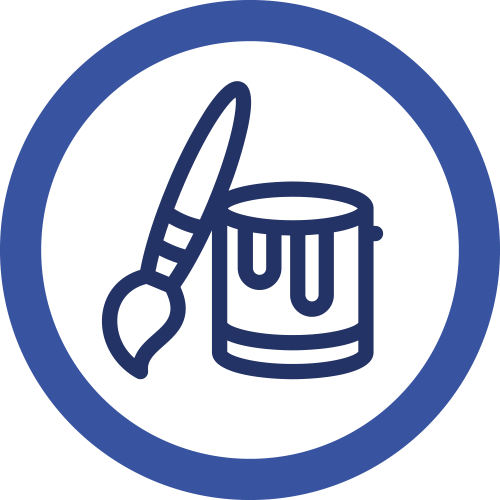 2D to 3D Still Life
Pop Art
Masks
Shapes – Kandinsky/
Delaunay
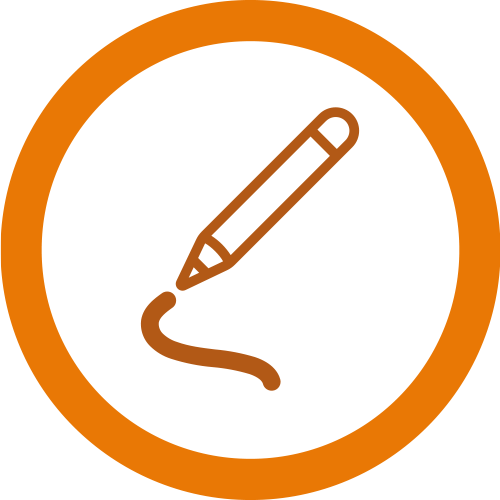 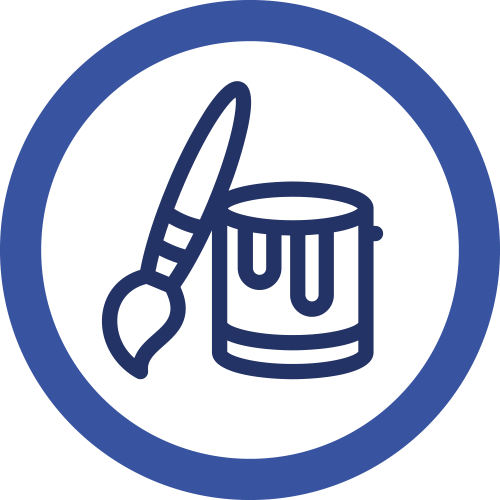 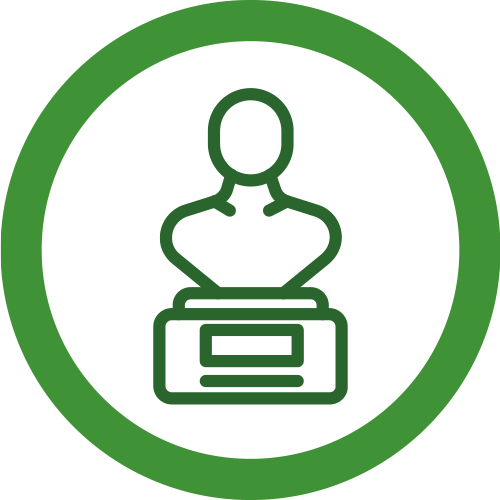 Observational Drawing
Paper Sculptures
Expressive Arts and Design: In the EYFS children begin to use  and  explore a variety of 
materials,tools and techniques such as paint, play doh, collage etc. They begin to 
experiment with colour, design, texture, form and function linked to their interests,
 and learn to mark make in different ways.
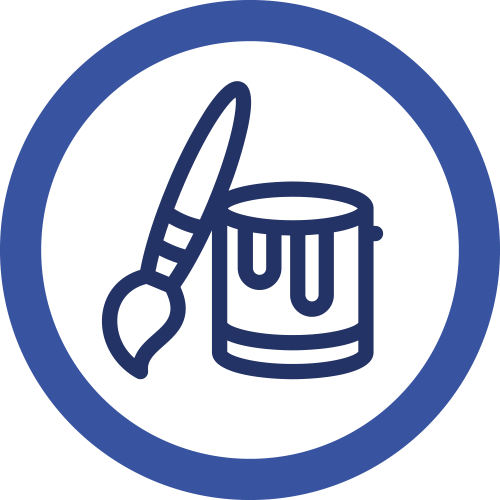 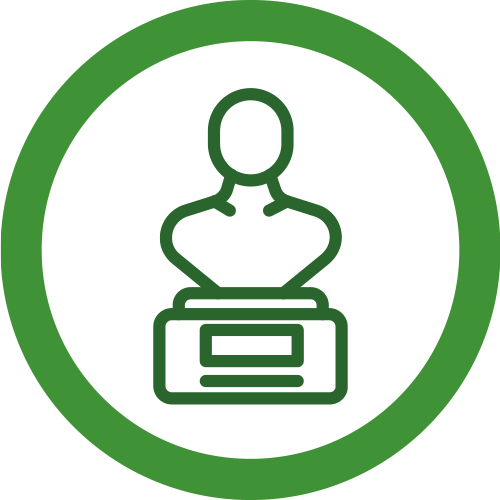 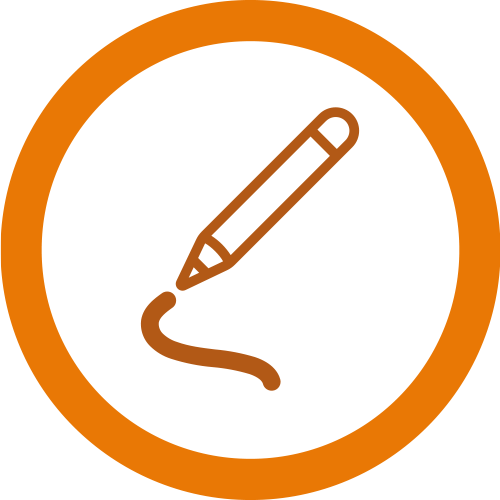 Drawing
Painting
Sculpture
Christ at the Centre, Children at the Heart
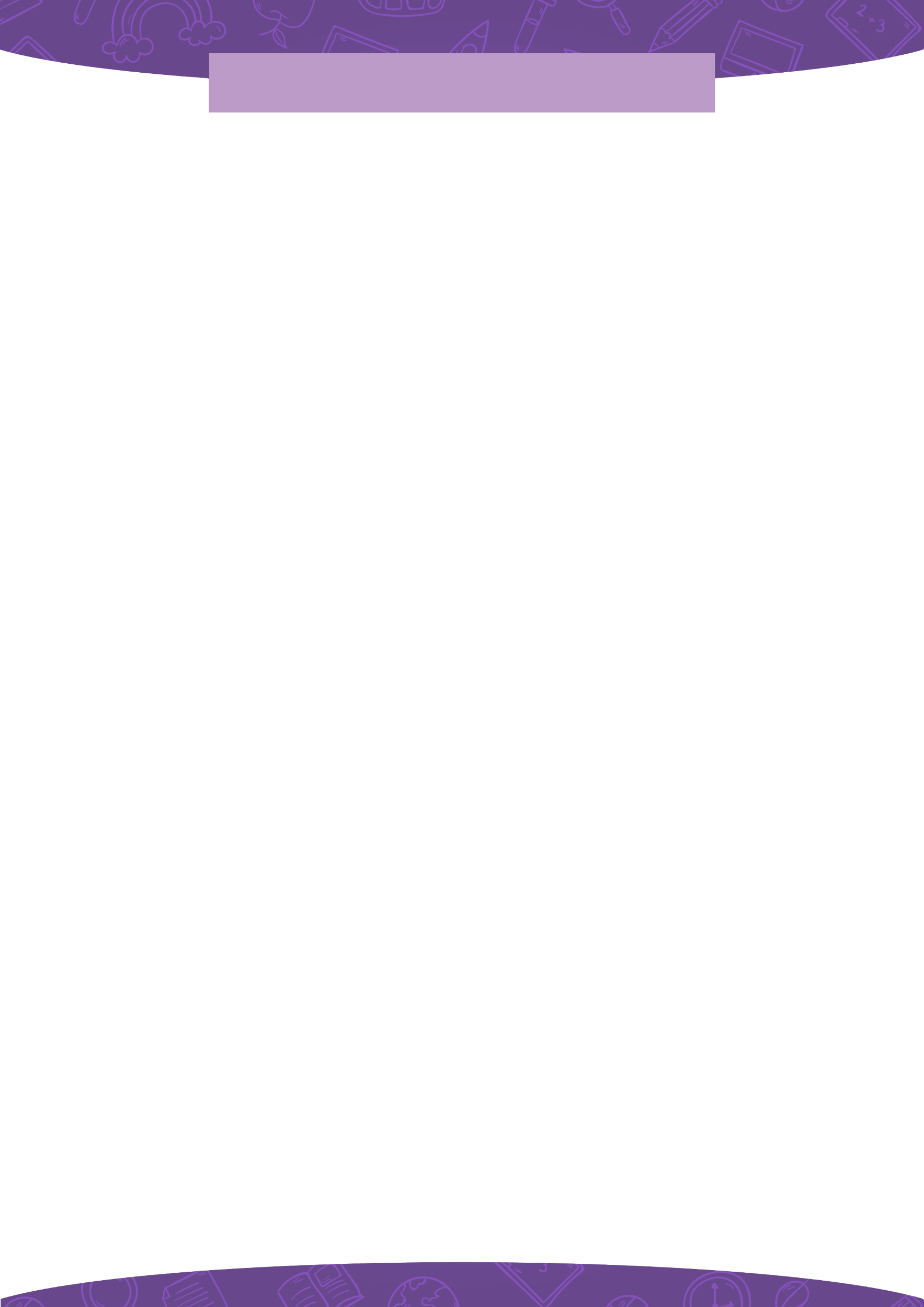 CURRICULUM NARRATIVE
Within our Art and Design curriculum, there are 4 key elements, which, when combined, ensure that our pupils can access a deep understanding of the subject. These Threshold Concepts are: Developing, Experimenting, Recording and Presenting.
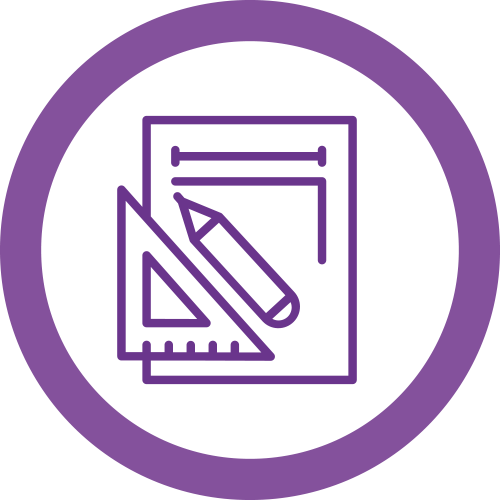 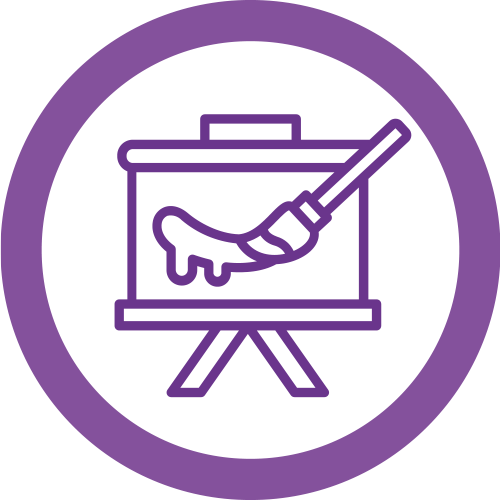 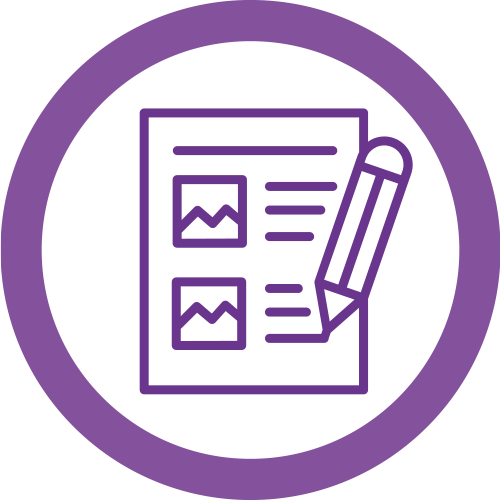 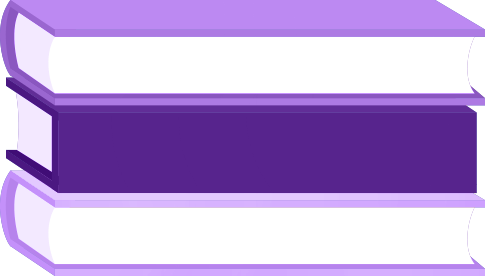 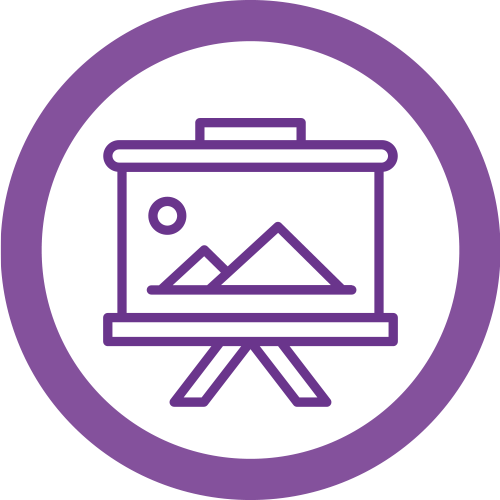 In order to equip children with a breadth and depth of knowledge, the curriculum embeds these threshold concepts through the completion of three projects/units in each year group:
every year group will start with a drawing unit
each painting unit will start with a colour study
each class in a key stage will explore printing or collage as part of a drawing or painting unit.


Children will also be taught the formal elements in art and design which will develop and progress throughout each year. The formal elements are the parts used to make a piece of artwork. The formal elements are:
Line
Shape
Space
Form
Tone
Texture
Pattern
Colour
Composition. 

They are often used together, and how they are organised in a piece of art determines what the finished piece will look like.
Christ at the Centre, Children at the Heart
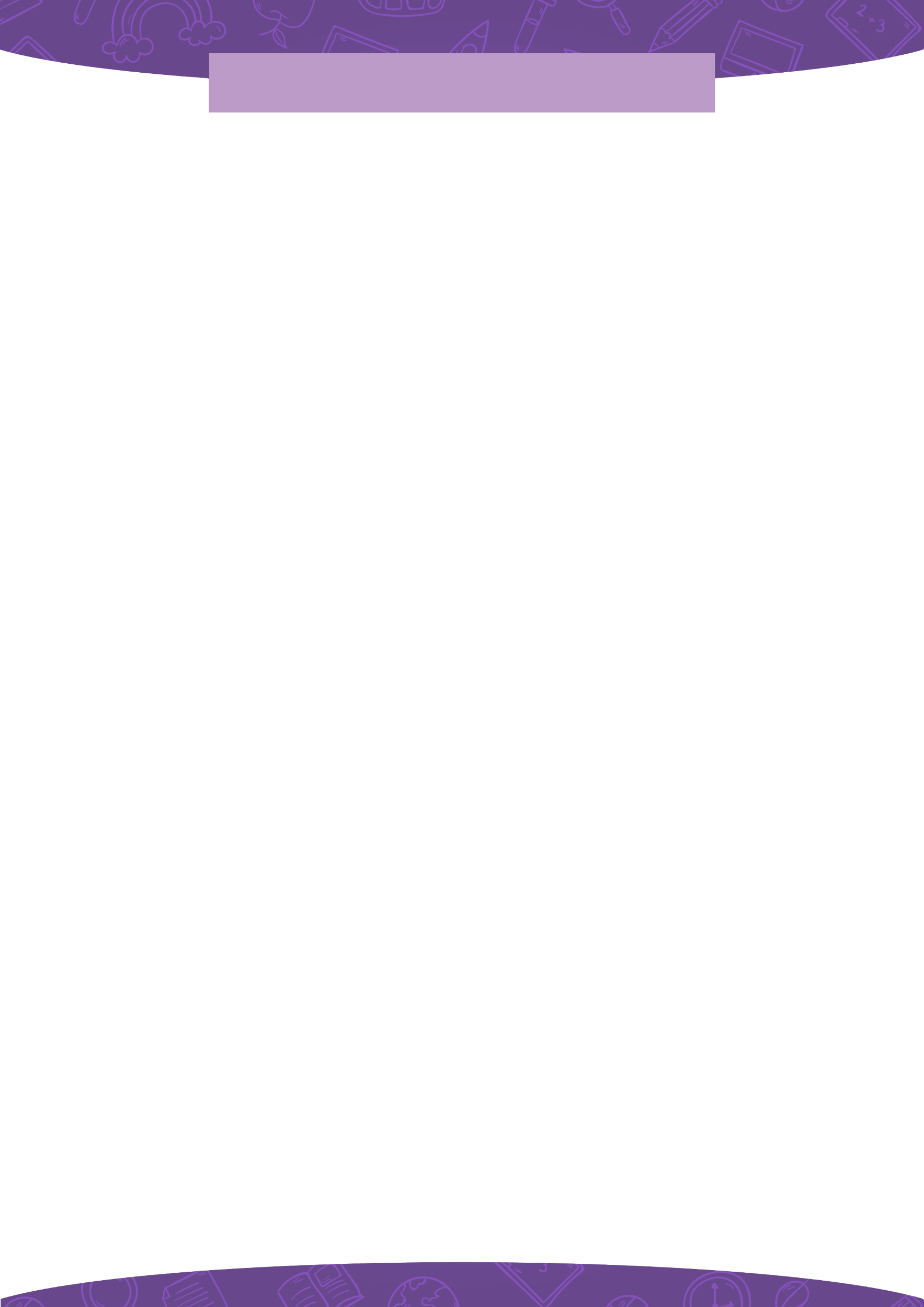 CURRICULUM NARRATIVE
Progression through the Threshold Concepts
Developing
Children will develop ideas through investigations, demonstrating critical understanding of sources. They will be encouraged to explore materials and techniques and in doing so, develop ideas. Children will be encouraged to take chances and learn from them. They will learn to demonstrate a critical understanding of sources e.g. looking at nature, looking at trees, natural textures and rock formation. They will also look at different artists and explore their work by producing work that is inspired by them.

Experimenting
Children will be encouraged to develop their ideas further. Children will experiment with a range of different materials and techniques. Children will have evidence in their sketchbooks that they have explored a broad range of different techniques and materials and should begin to analyse how well each one works. Children will develop note taking skills called annotation in their sketchbooks. 

Recording 
Recording can be done in lots of different ways. Children will be encouraged to explore as many ways of recording as possible. Children are recording whenever they respond to an image or object through whatever material they happen to be using. Progression will be seen in sketchbooks as they develop their skills and techniques as an artist. 

Presenting
Children will connect all of their experimentations together and show that they can make informed choices along the way in their sketchbooks. Their work will show that they have a clear understanding of what they have done and why. They will have had the opportunities to experiment with different techniques and materials in their sketchbook and will use these to inform their final piece to end each project. This means that they will ‘present’ their personal response meaning they’ve developed their own, original artwork by taking inspiration from artists. Children’s sketchbooks will show clear links between ideas and formal elements.
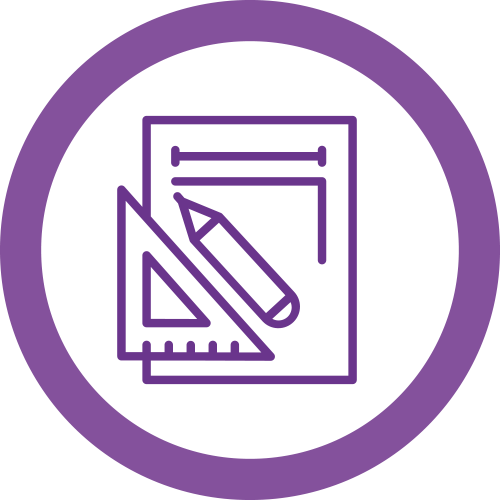 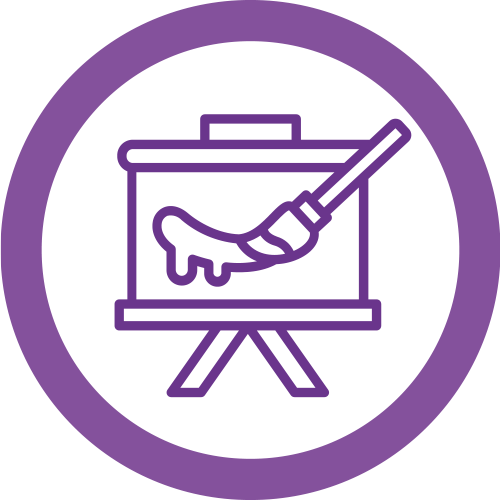 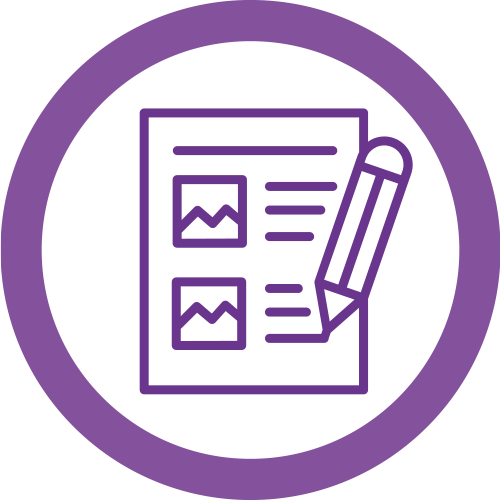 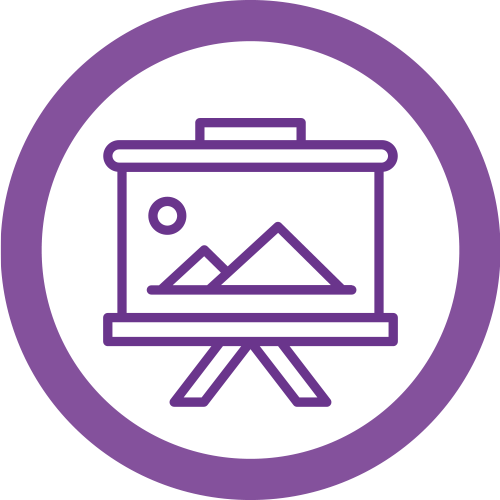 Formal Elements:
Christ at the Centre, Children at the Heart
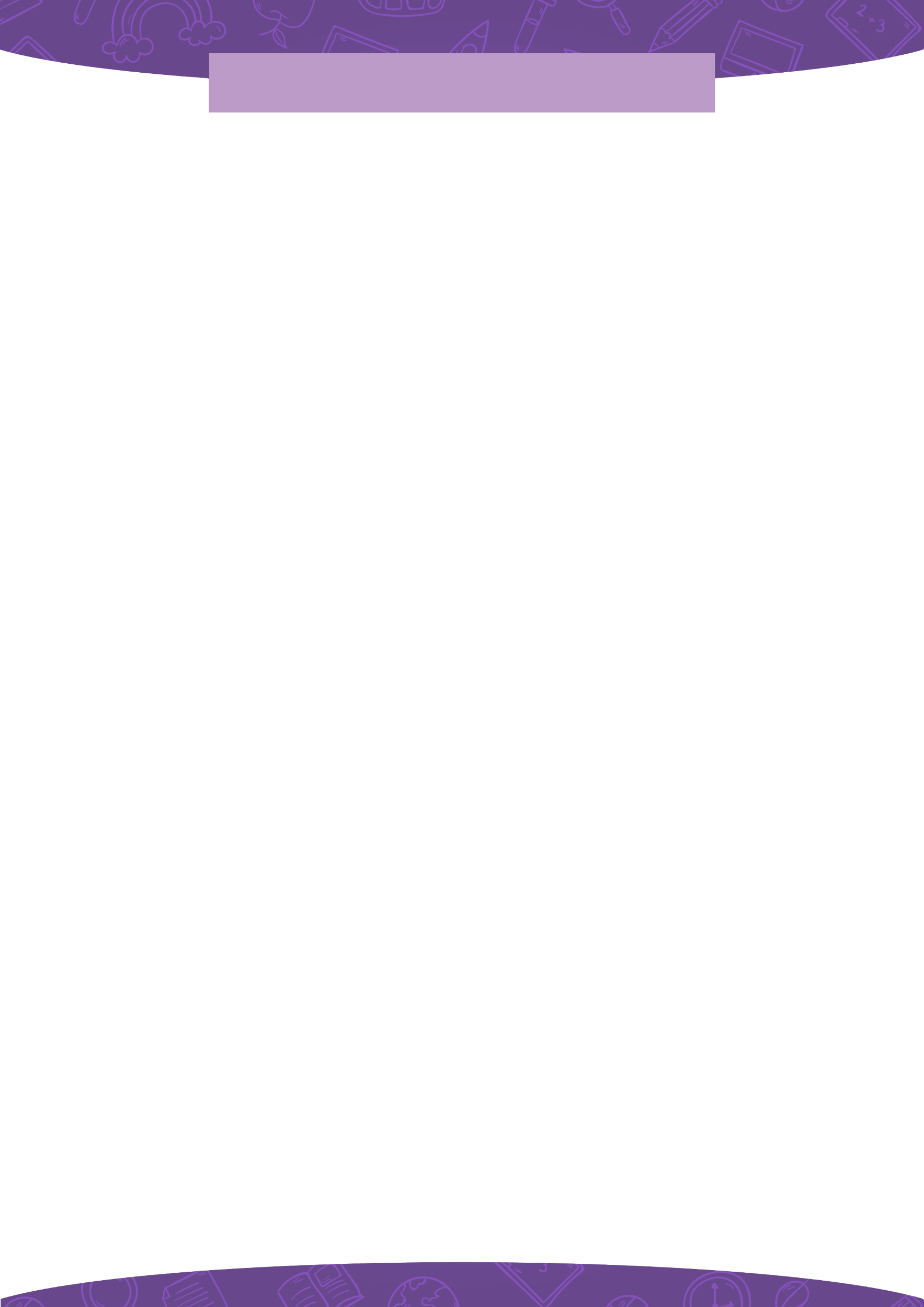 CURRICULUM NARRATIVE
Intent
Our Art and Design Curriculum has been designed through collaborative work with primary subject leaders and KS3 specialists. The curriculum narrative has been carefully planned to develop a child’s early creative experiences and build upon them each year, enabling them to express themselves in a practical and inspiring way. Through learning about a wide range of art and crafts, from various cultures, we hope to not only develop the children’s passion and love of the subject but also build a respect, natural inquisitiveness and an appreciation of art in all its forms which they may carry with them throughout their lives. Art and Design stimulates imagination and creativity; involving children in a range of visual, tactile and sensory experiences, which enable them to communicate what they see, think and feel in a range of ways, regardless of their ability; it promotes careful observation and an appreciation of the world around us. Through learning about the roles and functions of art, children can explore the impact it has had on contemporary life and on different periods and cultures. 


Implementation
Our long term plan provides a rich and inspiring curriculum for all children from EYFS to year 6. Our creative curriculum allows for art to be placed into context along with key events, people and places and allows them to understand the effect artwork and artists have had on historical situations. Basic skills are introduced and then built upon, including drawing, printmaking, collage, painting and making. Skills are revisited and the use of ongoing sketchbook work underpins this process. We believe the role of the teacher is to introduce key skills, materials and ideas to the pupils in such a way that each pupil can then explore his or her own creativity. By creating a safe and nurturing environment, pupils are encouraged to take creative risks and to learn from the journey. The resources and experiences provided are suitable for pupils of all abilities, and enable every child to really delve into their creativity.

Our curriculum also takes into account the National Curriculum expectations for art and design. This ensures that all pupils:

•	produce creative work, exploring their ideas and recording their experiences 
•	become proficient in drawing, painting, sculpture and other art, craft and design techniques 
•	evaluate and analyse creative works using the language of art, craft and design 
•	know about great artists, craft makers and designers, and understand the historical and cultural development of 	their art forms.

Our curriculum toolkits and resources promote a diverse range of creative teaching from EYFS to Key Stage 2, they are designed to be highly progressive and skills based. This ensures that the children are able to revisit and evolve skills consistently through school and therefore become masters of each of the main disciplines. They will also be introduced to a range of key artists, movements and styles and will refer back to these on a regular basis. 


Impact
We measure the impact of our art curriculum with various formative methods of assessment including self and peer assessment. Children appraise and suggest constructive developments for their own work and that of their peers. Evidence of children’s work in art can be found in their ongoing sketch books as well as work displayed around school and photos in books. 

As well as assessing the skills, knowledge and understanding that children have developed in the subject, we also consider their level of enjoyment and engagement. This enables us to identify the children for whom art is their gift. We endeavour to provide guidance and further opportunities to explore their talents and interest in this subject with extracurricular activities, visits from practising artists, community events and competitions or shows in our region. We also strive to provide opportunities for all children to witness well-known works of art by taking advantage of the plethora of wonderful art galleries that we have in our local area; including the Laing, Baltic and Shipley.
Christ at the Centre, Children at the Heart
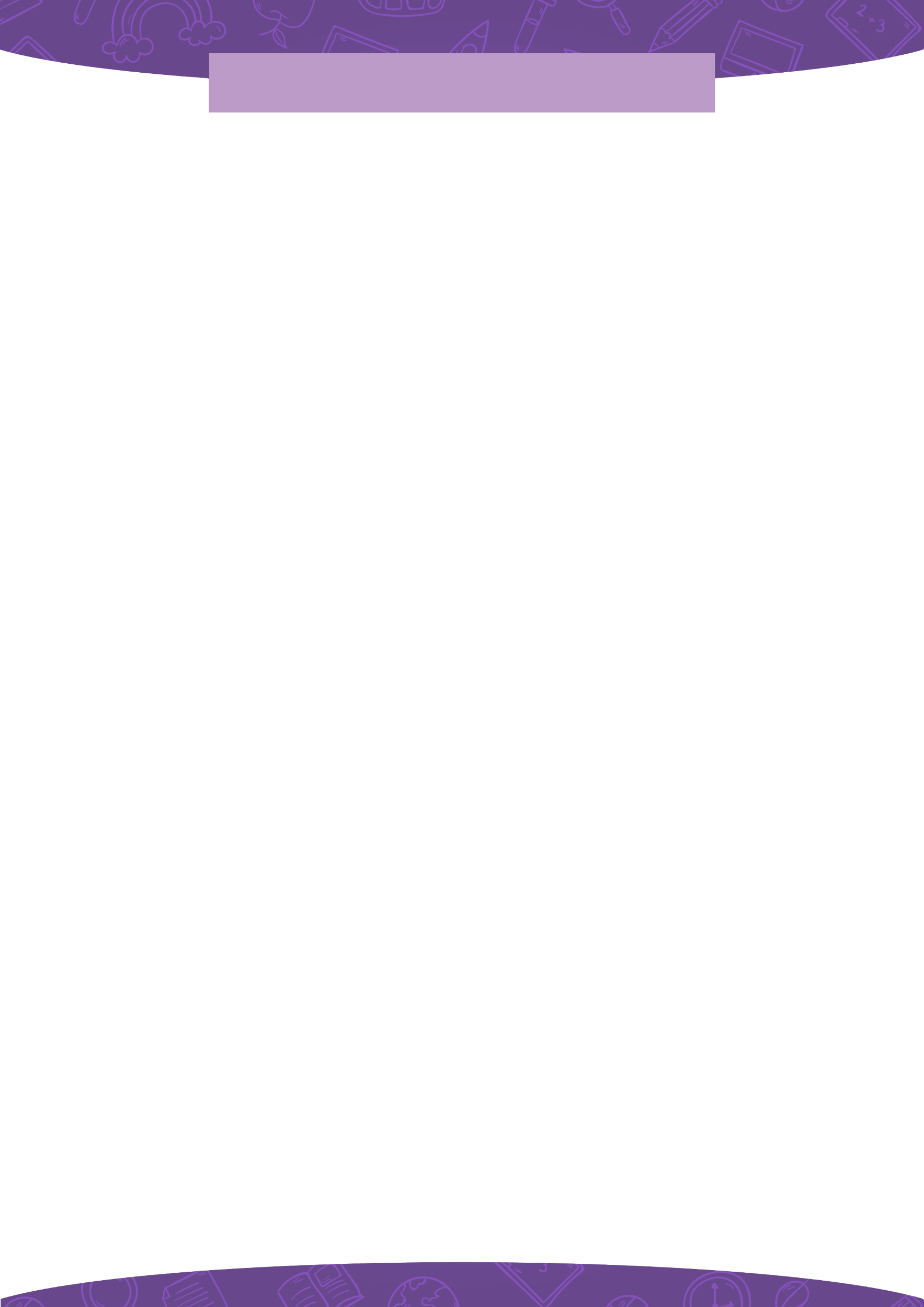 CURRICULUM NARRATIVE
“Art has a role in education of helping children to become like themselves instead of more like everyone else.” 

- Sydney Gurewitz Clemens
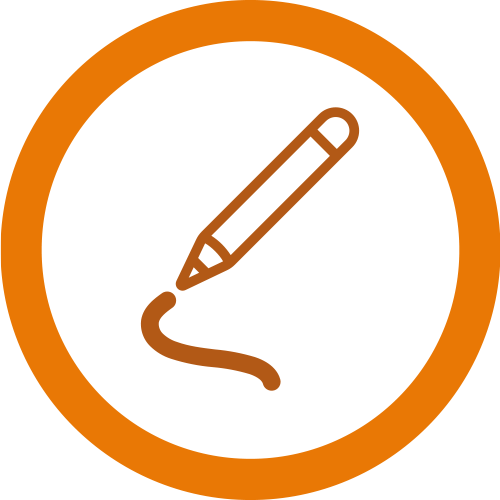 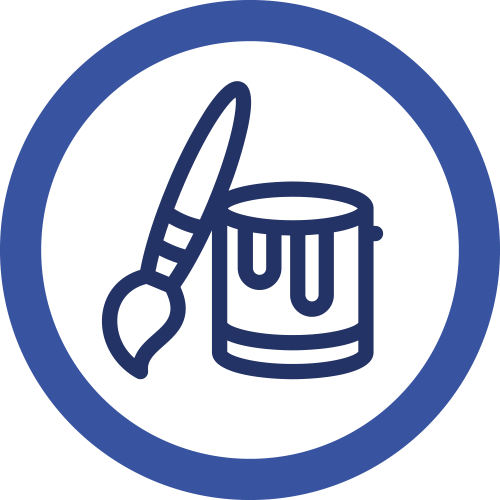 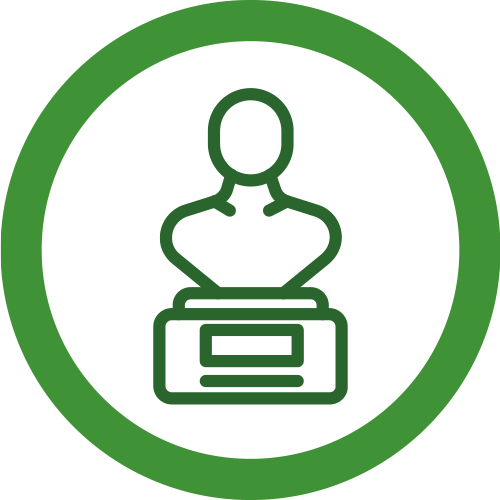 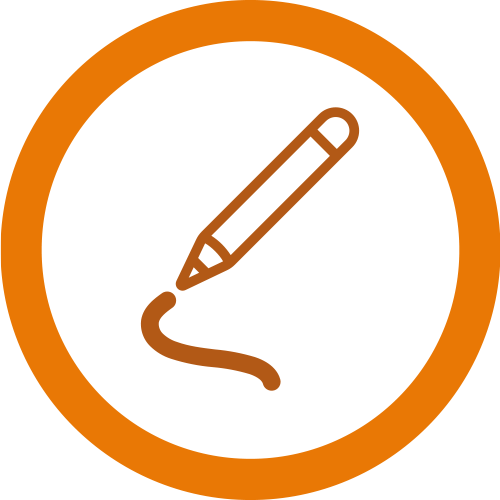 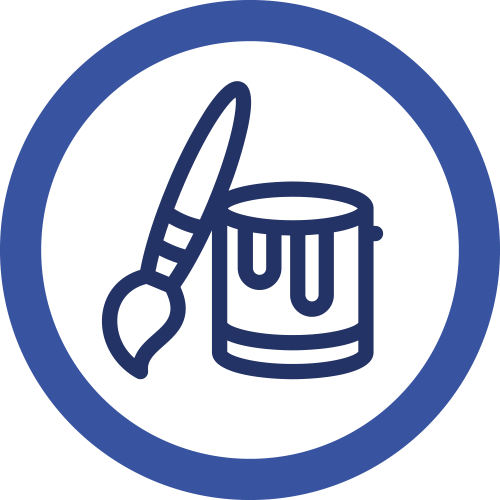 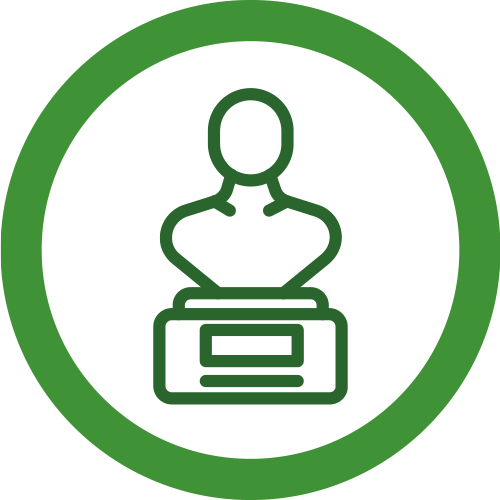 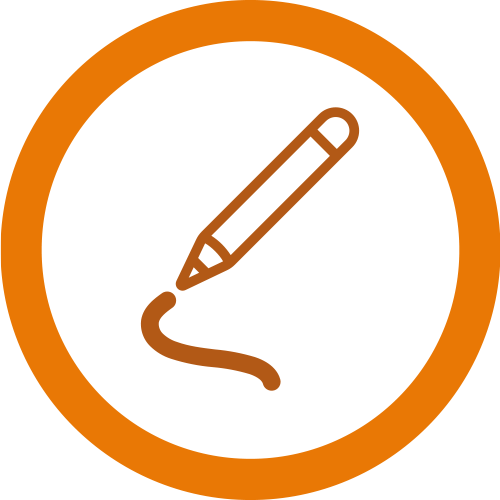 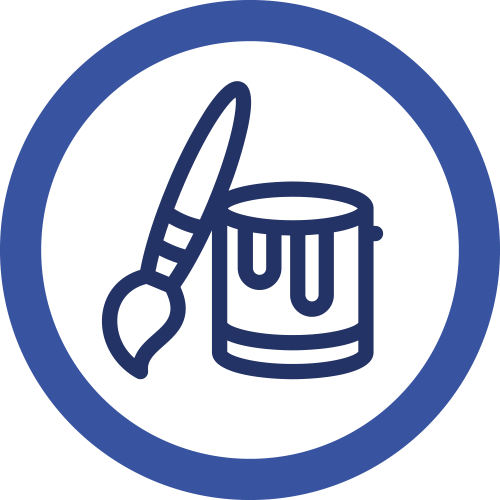 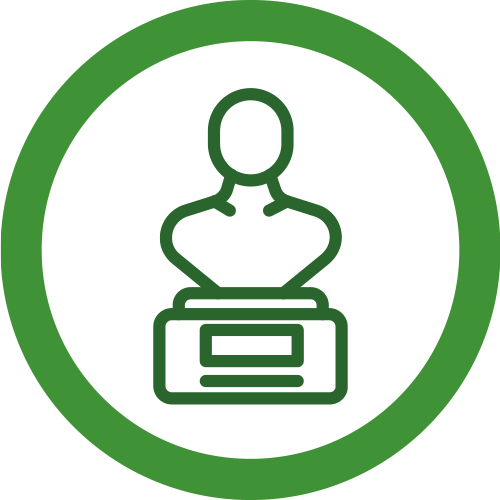 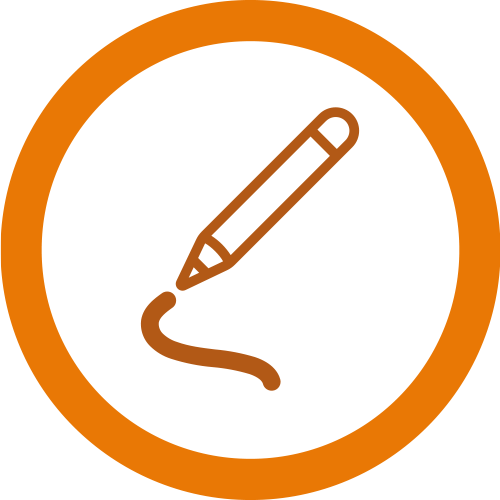 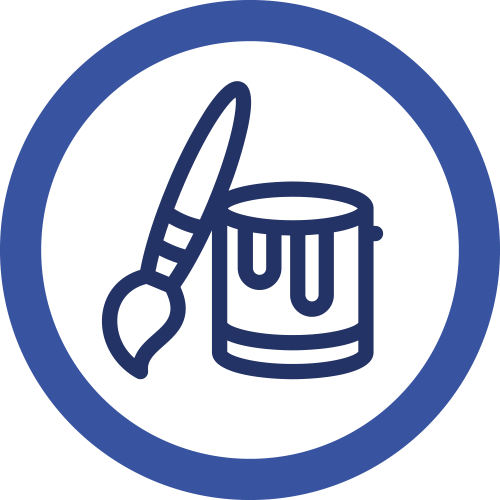 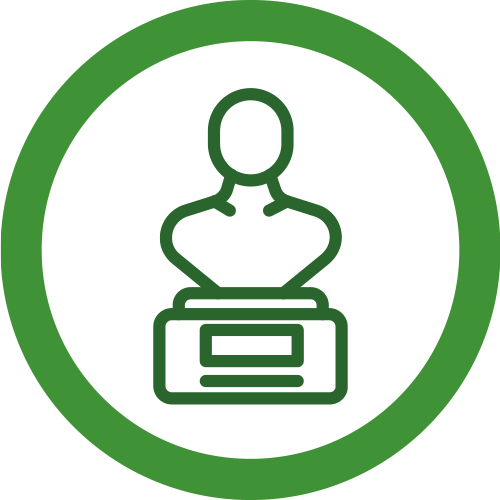 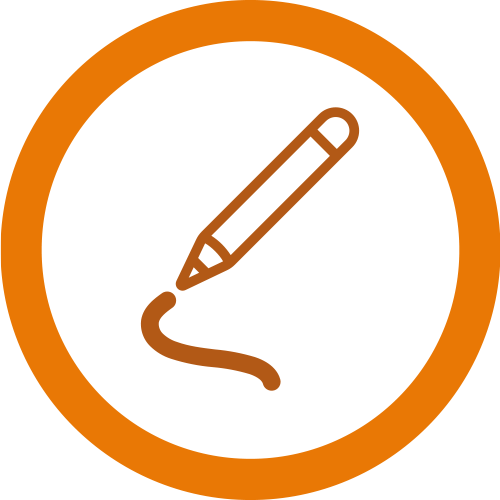 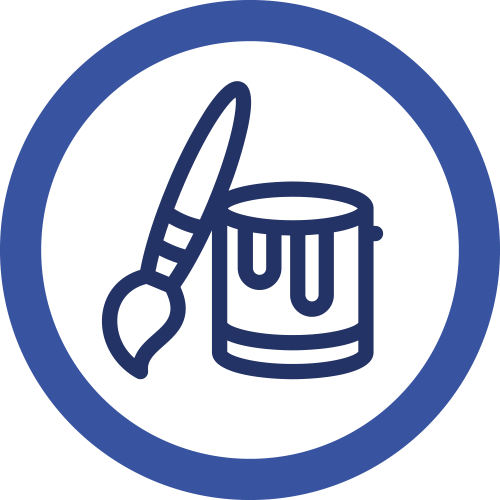 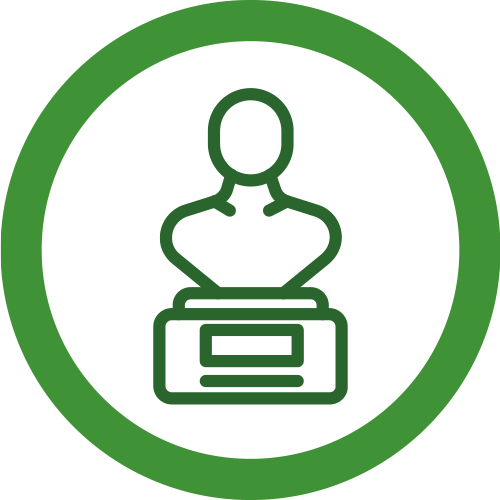 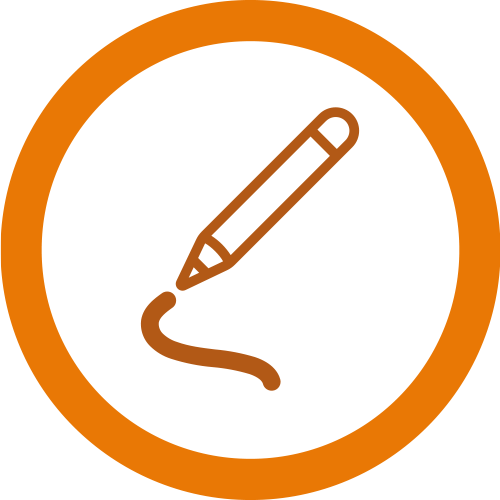 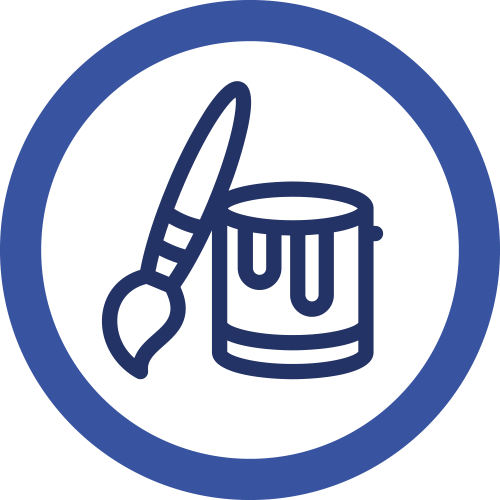 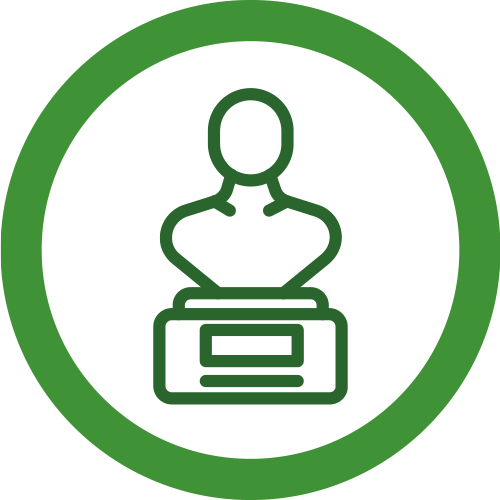 Christ at the Centre, Children at the Heart
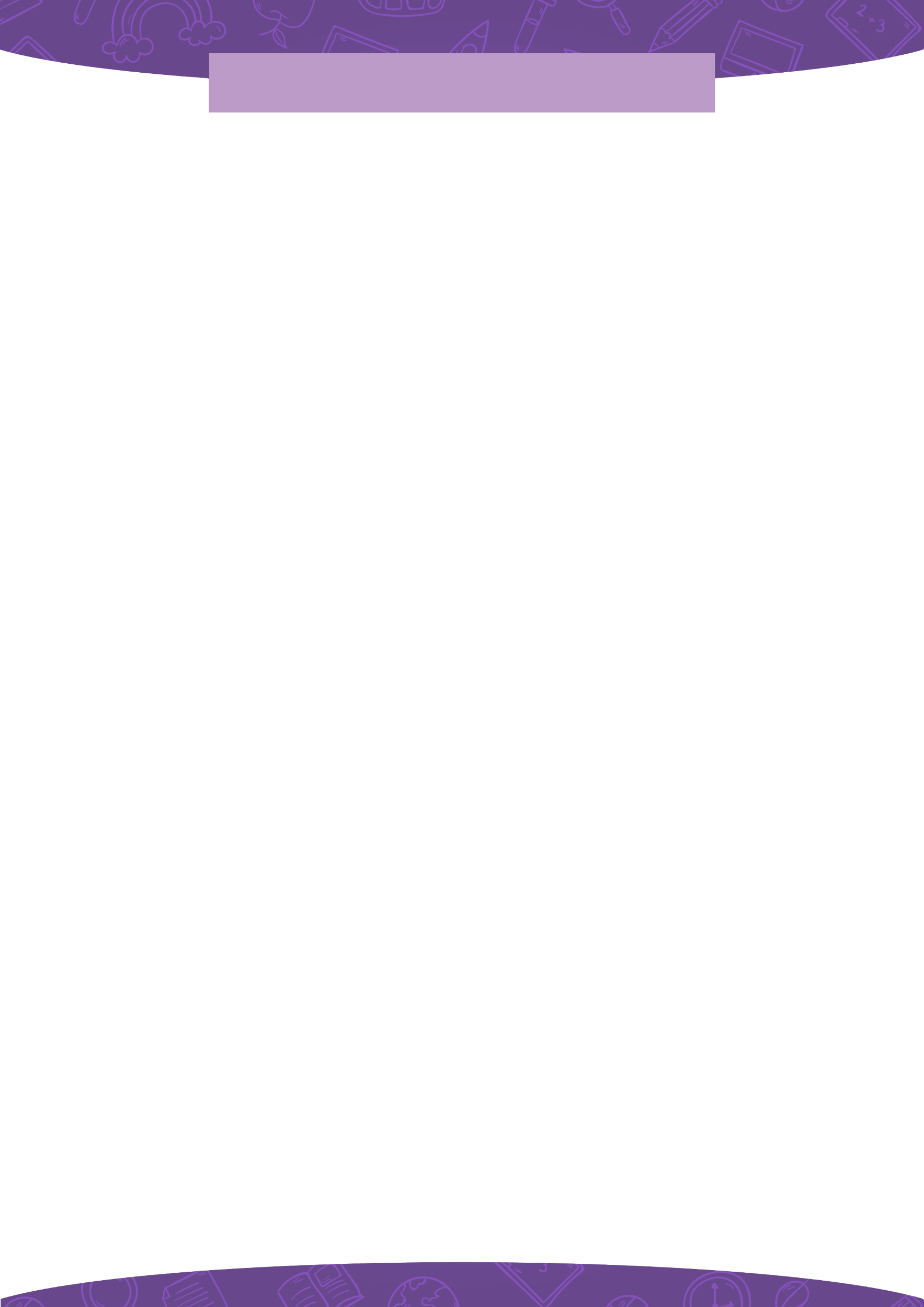 CURRICULUM CONTINUITY – EYFS TO KS1
A team of Primary teachers and Secondary Heads of Department within BHCET have worked together to produce high quality units, following the threshold concepts. An effective history curriculum must cover all four of these concepts and within one lesson, at least three of these concepts should be covered. Writers of these units have worked to identify sufficient breadth of content and ensure that pupils learn in sufficient depth. The units are written for Year 1 pupils up to Year 6. This document captures the progression from EYFS into Key Stage One and gives suggested texts that could be explored with Early Years pupils to support the history threshold concepts.
Threshold Concepts
How does the Early Years Framework fit within the four threshold concepts?
Christ at the Centre, Children at the Heart
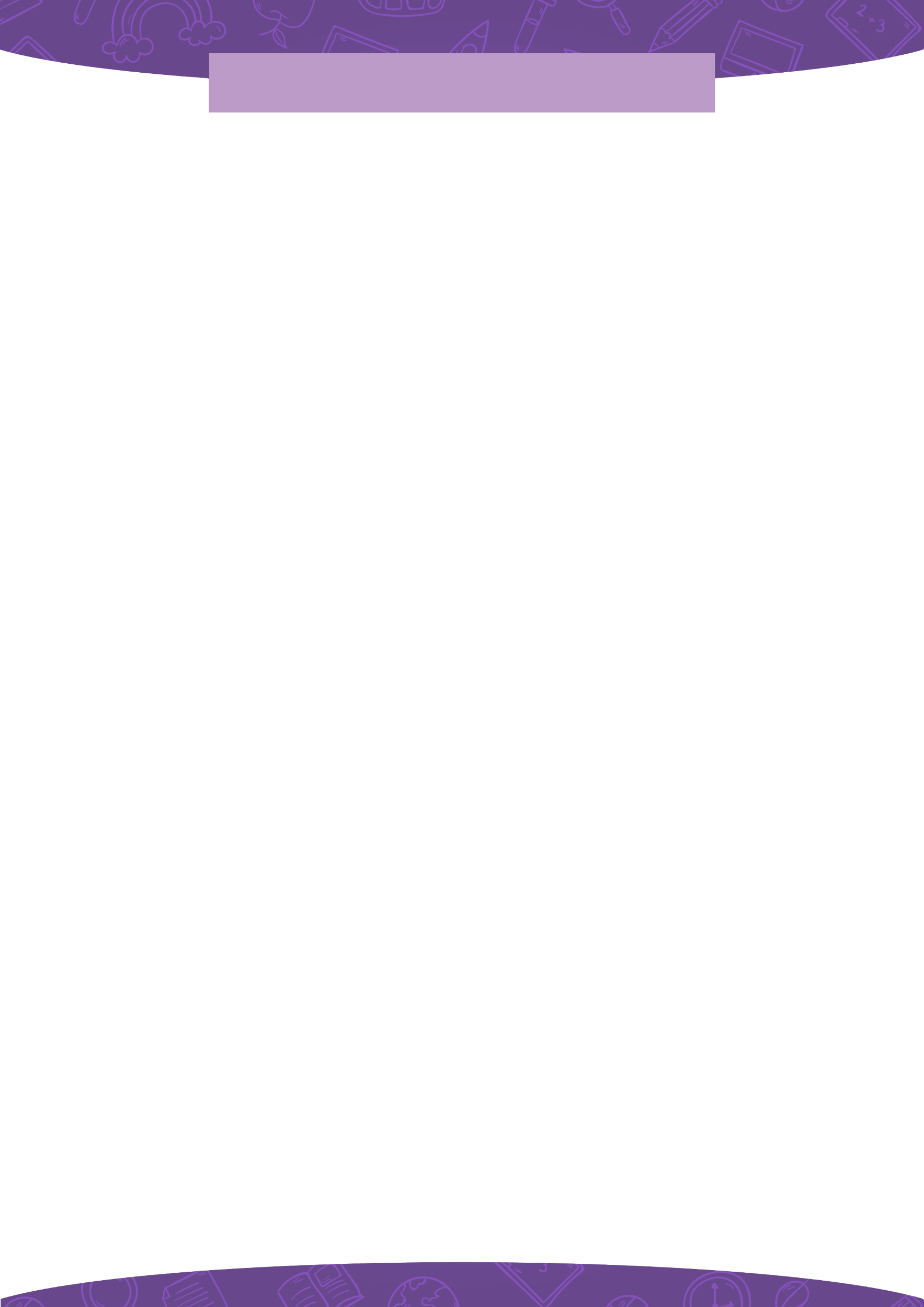 CURRICULUM CONTINUITY – EYFS TO KS1
What are the Key Stage One End Points?
Christ at the Centre, Children at the Heart
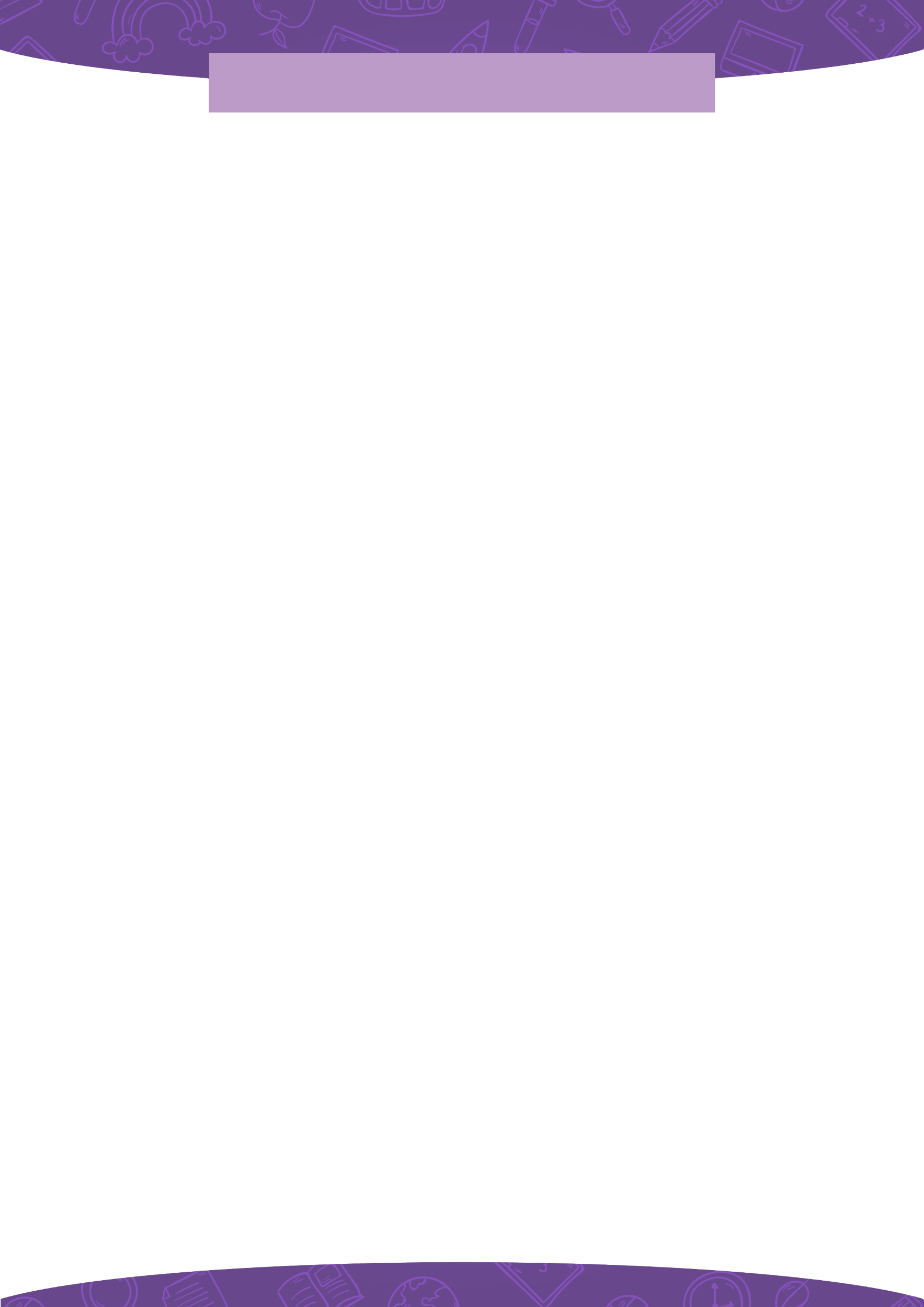 SEND
The BHCET Art curriculum has been designed to be delivered to the whole class. However, the tasks are adapted by class teachers to meet the needs of individual children. To ensure pupils with SEND achieve well, they should be exposed to the same learning as their peers; however, the way they evidence their learning through the tasks can be adapted. ​
​
Through scaffolding, tasks can be adapted to ensure all learners can access and evidence the same threshold concepts and learning objectives as their non-SEND counterparts. Scaffolding strategies can include providing sentence starters, a writing frame, vocabulary banks, sorting and matching cards or visual prompts. Reactive or proactive adaptations can make the BHCET curriculum accessible and achievable for all. ​
​
Other strategies of adaptation are outlined through the EEF’s Five-a-Day principles, which include explicit instruction, metacognitive strategies, flexible grouping and the use of technology:​

Scaffolding​
‘Scaffolding’ is a metaphor for temporary support that is removed when it is no longer required. Initially, a teacher would provide enough support so that pupils can successfully complete tasks that they could not do independently. This requires effective assessment to gain a precise understanding of the pupil’s current capabilities.​
Examples: Support could be visual, verbal, or written. Writing frames, partially completed examples, knowledge organisers,  sentence starters can all be useful. Reminders of what equipment is needed for each lesson and classroom routines can be useful. Scaffolding discussion of texts: promoting prediction, questioning, clarification and summarising. ​
​
Explicit Instruction​
Explicit instruction refers to a range of teacher-led approaches, focused on teacher demonstration followed by guided practice and independent practice. Explicit instruction is not just  “teaching by telling” or  “transmission teaching” One popular approach to explicit instruction is Rosenshine’s  ‘Principles of Instruction’.​
Examples: Worked examples with the teacher modelling self-regulation and thought processes is helpful. A teacher might teach a pupil a strategy for summarising a paragraph by initially  ‘thinking aloud’ while identifying the topic of the paragraph to model this process to the pupil. They would then give the pupil the opportunity to practise this skill. Using visual aids and concrete examples promotes discussion and links in learning.​
​
Cognitive and Metacognitive Strategies​
Cognitive strategies are skills like memorisation techniques or subject specific strategies like methods to solve problems in maths. Metacognitive strategies help pupils plan, monitor and evaluate their learning​
Examples: Chunking the task will support pupils with SEND – this may be through provision of checklists, instructions on a whiteboard or providing one question at a time. This helps reduce distractions to avoid overloading working memory.​
Prompt sheets that help pupils to evaluate their progress, with ideas for further support.​
​
Flexible Grouping​
Flexible grouping describes when pupils are allocated to smaller groups based on the individual needs that they currently share with other pupils. Such groups can be formed for an explicit purpose and disbanded when that purpose is met​
Examples: Allocating temporary groups can allow teachers to set up opportunities for collaborative learning, for example to read and analyse source texts, complete graphic organisers, independently carry out a skill, remember a fact, or understand a concept. Pre-teaching key vocabulary, is a useful technique.​
​
Use of Technology​
Technology can assist teacher modelling. Technology, as a method to provide feedback to pupils and/ or parents can be effective, especially when the pupil can act on this feedback. ​
Examples: Use a visualizer to model worked examples. Technology applications, such as online quizzes can prove effective. Speech generating apps to enable note-taking and extended writing can be helpful.
Christ at the Centre, Children at the Heart
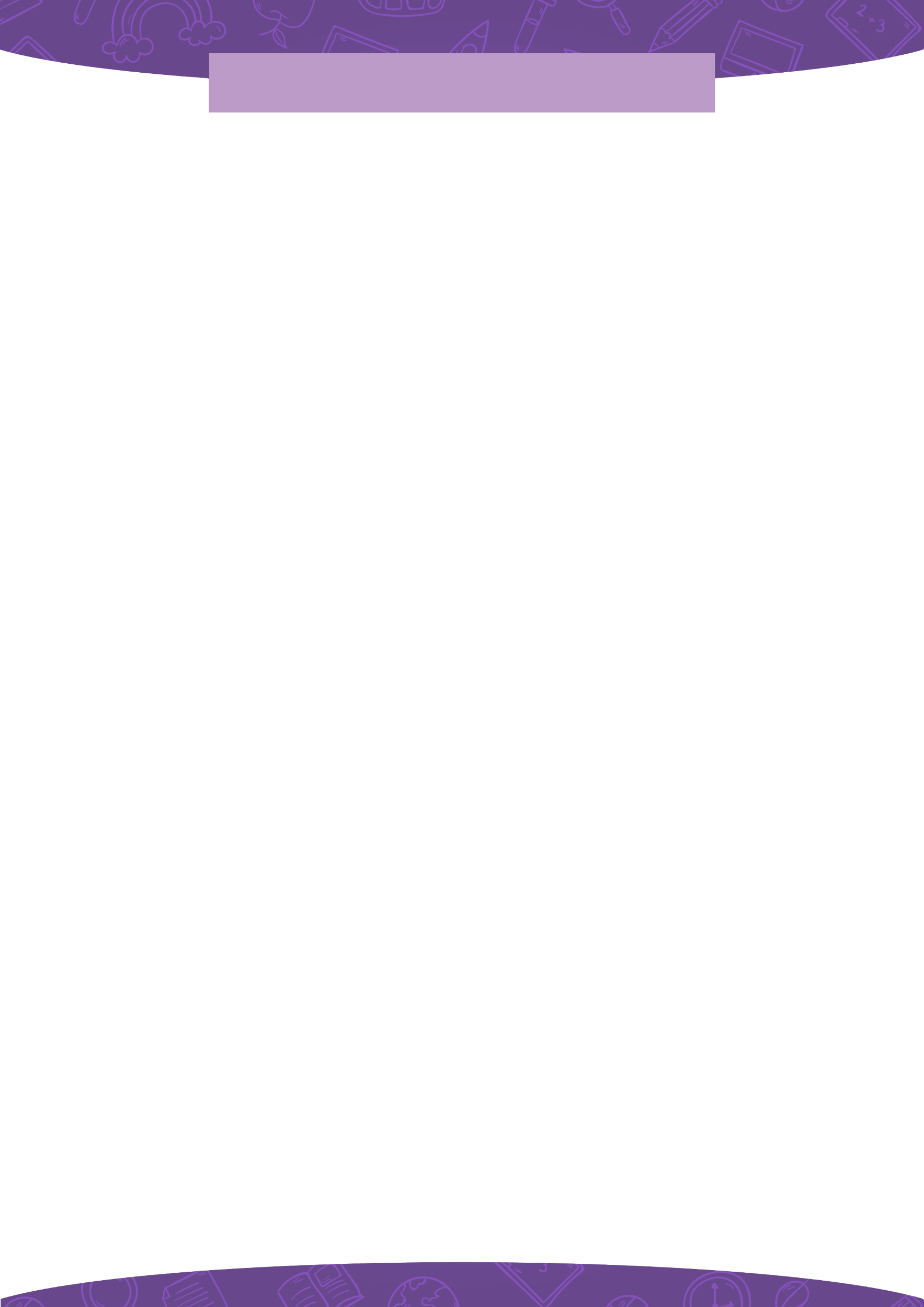 Assessment
Assessment comprises two linked processes:

Formative Assessment: provides Assessment for Learning. Is a continuous process and an integral part of teaching and learning; informal observations, dialogue/effective use of questioning, consolidation activities, low stakes quizzing, routine marking; and pupil/peer assessment all contribute to the developing profile of progress. When pupils make changes and consider actions to their work, based on the activity, they are ‘self-regulating’ their work.  Self-regulating activities can be termed Assessment as Learning.  Self-regulated learners are aware of their strengths and weaknesses, and can motivate themselves to engage in, and improve, their learning. Pupils start by planning how to undertake a task, working on it while monitoring the strategy to check progress, then evaluating the overall success.














Summative Assessment: provides Assessment of Learning and is a judgement of attainment at key points throughout the year- using past knowledge to measure attainment and progress. Examples of this are standardised tests, tasks and end of term/annual assessments which include a sample of pupil’s prior learning.

Assessment is a continuous process which is integral to teaching and learning and:
Enables an informed judgement to be made about a pupil’s understanding, skills, attitude to learning and successful acquisition of knowledge as they move through the curriculum. 
Incorporates a wide range of assessment techniques to be used in different contexts/purposes. 
Is accompanied by clear assessment criteria that enables effective marking and feedback, a reliable progress evaluation to be given and demonstrates clearly what a pupil must do to improve.
Provides feedback recognising achievement, increasing pupil confidence/motivation. 
Supports learning by making clear to pupils: what they are trying to achieve; what they have achieved; what the learning gaps and misconceptions are and what the next steps in learning are.
Allows regular subject specific extended writing and access to high quality text/ reading.
Should be moderated and standardised to ensure purposeful, meaningful, and timely feedback.
Includes feedback to pupils to help them understand what they need to improve, challenging them to achieve their target rather than a grade.
Allows leaders and staff to make timely adaptations to the curriculum.
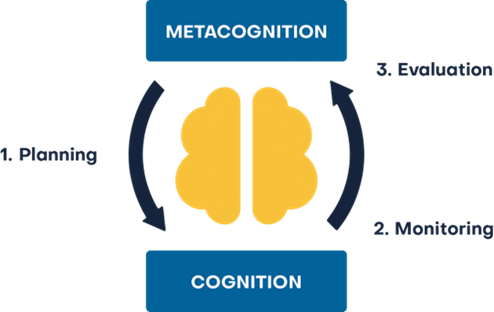 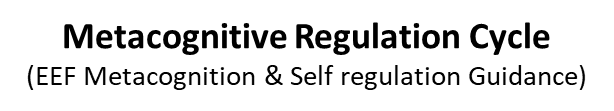 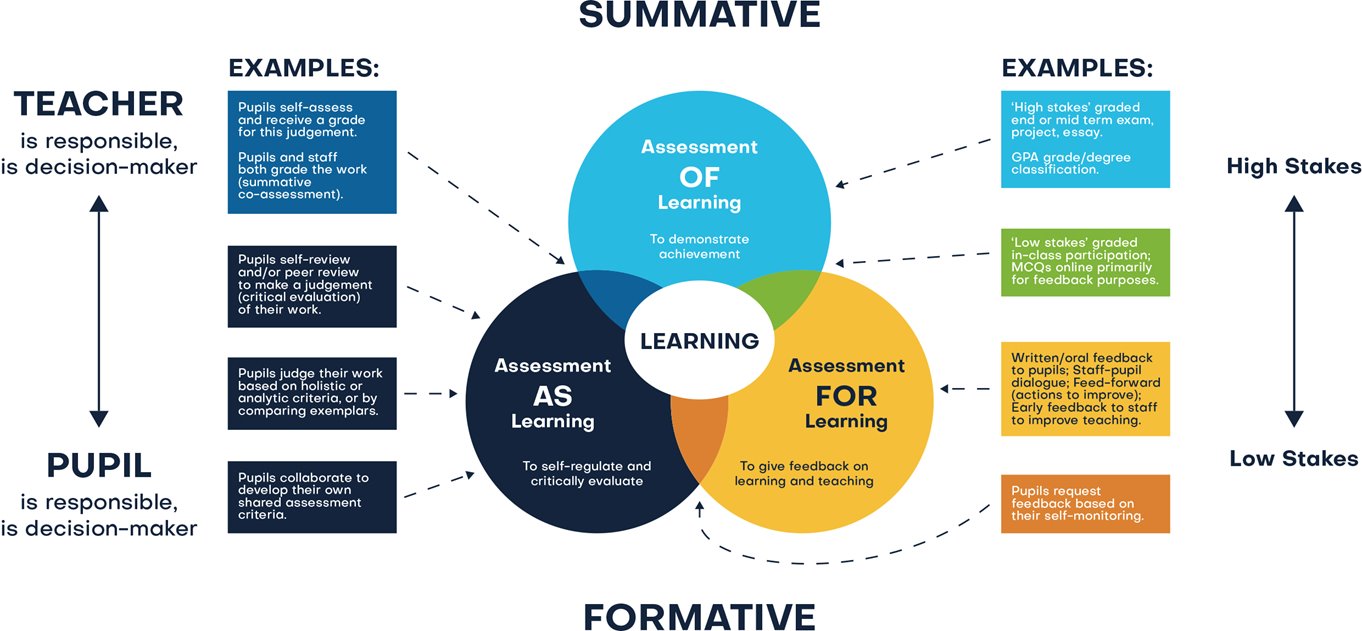 Christ at the Centre, Children at the Heart